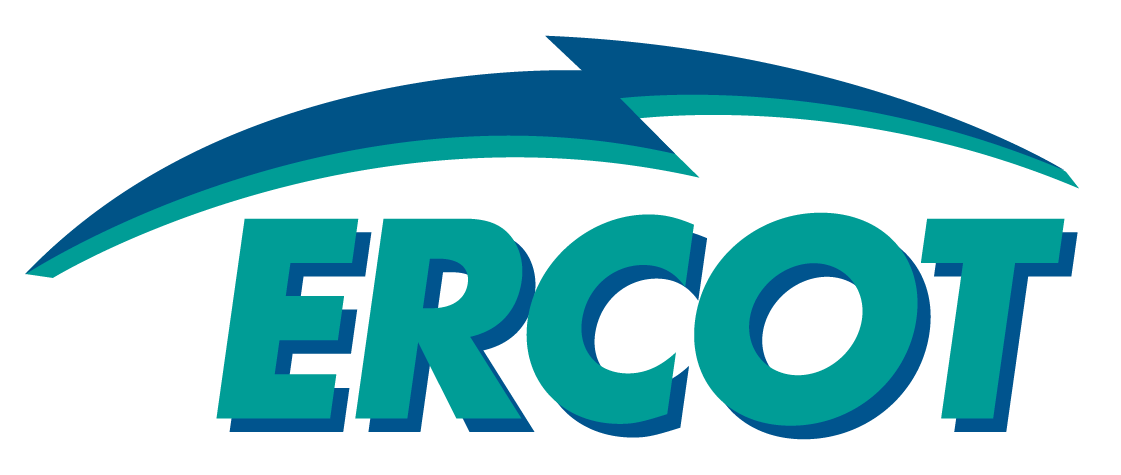 ERCOT Market Training Plan
2015 – 2016 (and beyond)

Bill Kettlewell
Manager of Market Training
 
Executive Team Discussion
May 13, 2015
Current Offerings
Instructor-Led Training
Nodal 101
CRR
Basic Training Program
Supplemented by Various Web-Based Trainings
Resource 201*
Settlements 301
Wholesale Workshops
LSE 201
Transmission 101
* Currently under revision
[Speaker Notes: Notes:  

Resource 201 is planned for delivery this year.  It will be built from some existing content (primarily Generation in RUC and Real-Time) with new content added for Emergency Reserve Service, Loads-in-SCED and the Resource Registration process.

Workshops are scheduled on an as-needed basis.  Typically, they are used for significant market changes such as ORDC and Loads-in-SCED.

Transmission 101 is scheduled on an as-needed basis.  Tends to sit on the shelf a lot in between offerings.  Poses a challenge (and a bit of risk) since things can change quite a bit as it sits on the shelf.]
Web-Based Training
Nodal 101*
User Interface Training
Market Manager
Introduction toData Extracts
Outage Scheduler *
ORDC *
CRR System
Market Information System
Resource Start-Up and Shutdown
* Need revision soon
[Speaker Notes: Right now, Web-based training is somewhat of a hodge-podge.  It’s almost like a patchwork quilt with no organizing theme.  But, then again, it is a work in progress.]
What’s Missing?
Instructor-Led Training
2015 - 2016
ERCOT 101
Retail 101
Nodal 101
Nodal 101
CRR
CRR
Basic Training Program
Basic Training Program
Retail
Workshops
Resource 201
Resource 201
Settlements 301
Settlements 301
Wholesale Workshops
Wholesale Workshops
LSE 201
LSE 201
Transmission 101
Transmission 101
Credit Management
[Speaker Notes: I envision ERCOT 101 as a high level course that introduces Market Participants or the general public to what ERCOT does as a whole.  Could include a little history, although past experience has shown that most people don’t really care about that.  Main items would be grid operations, wholesale markets, and customer registration/switching.  Would also summarize the regulatory environment in which we operate.

Discussions under way for redeveloping Retail 101 as an instructor-led course.

The Retail and Wholesale Workshops could be developed and taught by ERCOT or by Market Participants, depending on the specific need.  For example, some retail workshops offered in the past included presentations by ERCOT and Panel Discussions with experts from Market Participant companies.  On the other hand the Inadvertent Gains Workshops that are currently scheduled are being developed and taught by Market Participants with ERCOT’s assistance as needed.

We believe the Credit Management process needs its own course.  Other wholesale market courses should mainly address how credit is consumed.  In general, credit management and credit consumption in the markets involve two separate target audiences.  I have mentioned the idea to both Vanessa Spells and Mark Ruane, but have not received a go-ahead.]
Web-Based Training Vision 2015 – 2016 (and beyond)
Electricity Markets in ERCOT
ERCOT Intro
and Overview
Nodal 101
WBT versions of other ILT content
Retail 101
User Interface Training
User Guide Training
Price Formation
Market Manager
Data Extracts Curriculum
LMPs and SPPs
DAM LMPs and MCPCs
Outage Scheduler
MarkeTrak Curriculum
Real-Time LMPs
CRR System
NMMS Upgrade
ORDC
Development Priorities
Development Priorities
Instructor-Led Training
Complete Resource 201
ERCOT 101
Retail 101

Web-Based Training
Retail 101
MarkeTrak Curriculum
WBT versions of ILT courses
Next Data Extract Installment(s)
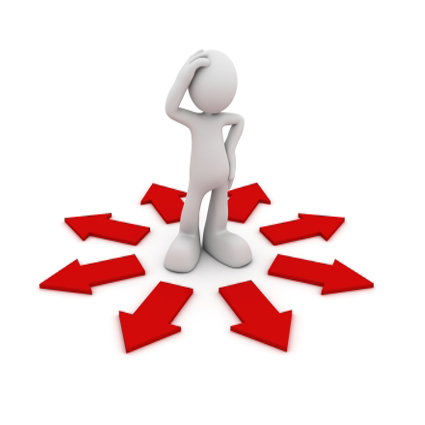 Staying on Target
Staying on Target
Curriculum Drivers
Stakeholder Engagement
ERCOT Business
Client Services
Market Participants
Market Rules
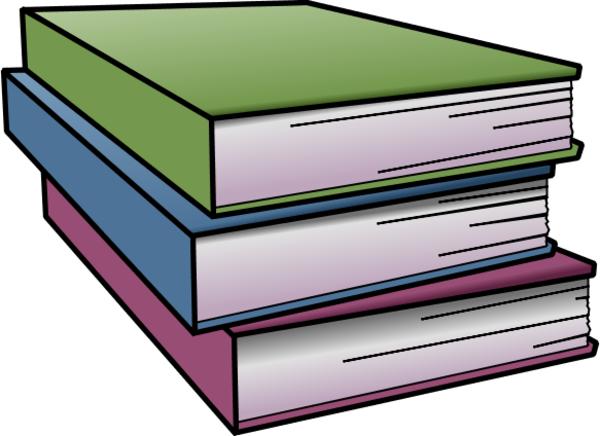 Staying on Target
Measuring Effectiveness
Stakeholder Feedback
Surveys
New LMS Rating System
The “Huh?” syndrome
Frequent Questions
Settlement Disputes
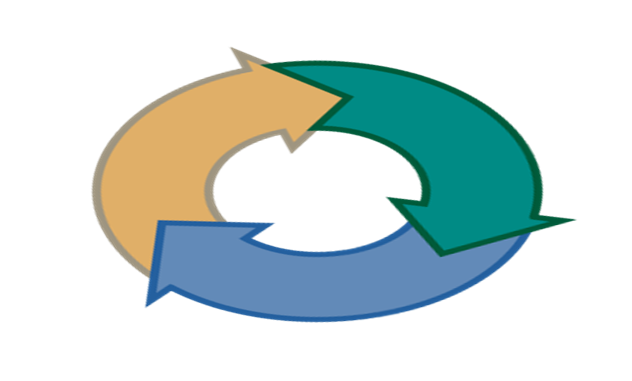 The Market Training Team
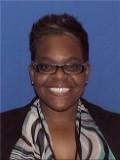 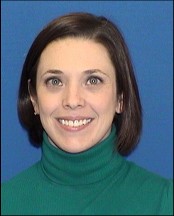 Kim Parish
Instructional Systems Administrator
Samantha Garza
Market Instructor
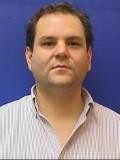 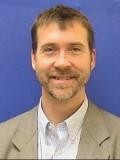 Matt Tschetter
Instructional Systems Developer
Brian Beardsley
Instructional Systems Developer
*Also have Adjunct Instructors from Client Services